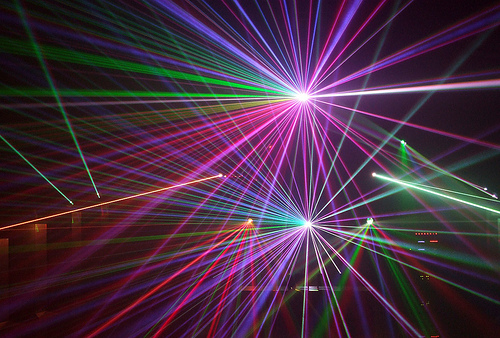 ŽLAHTNI    PLINI
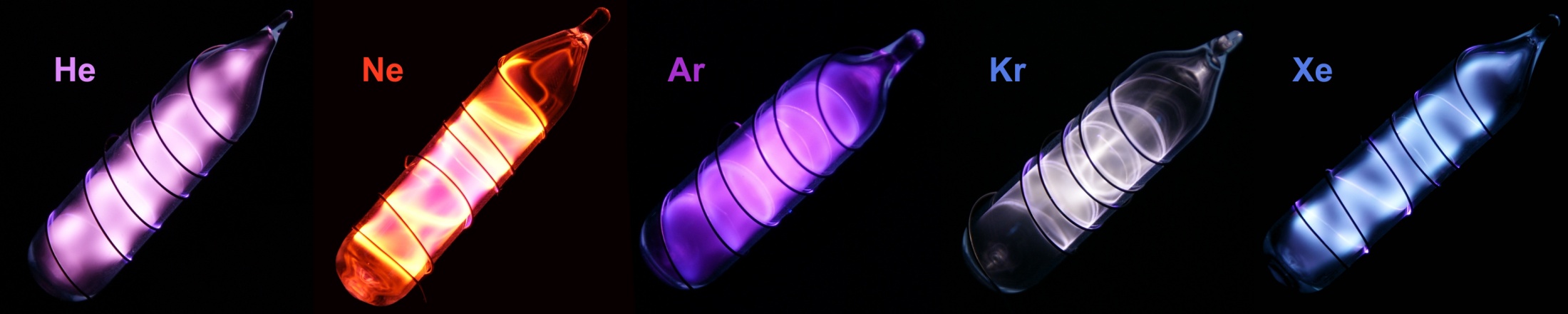 NA  SPLOŠNO
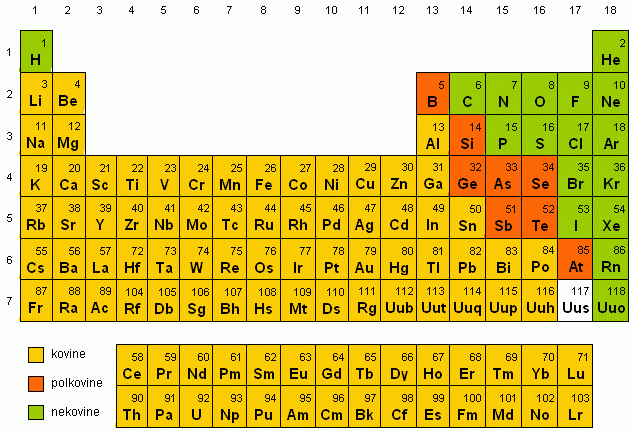 Žlahtni plini so 
elementi VIII skupini
 periodnega sistema 

V svojih elektronskih ovojnicah vsebujejo maksimalno število  elektronov, s tem pa imajo tudi ugodno in stabilno elektronsko konfiguracijo, ter so kemijsko zelo stabilni

Prav zaradi te stabilnosti žlahtni plini  redko reagirajo z drugimi elementi
PRIDOBIVANJE  ŽLAHTNIH      PLINOV
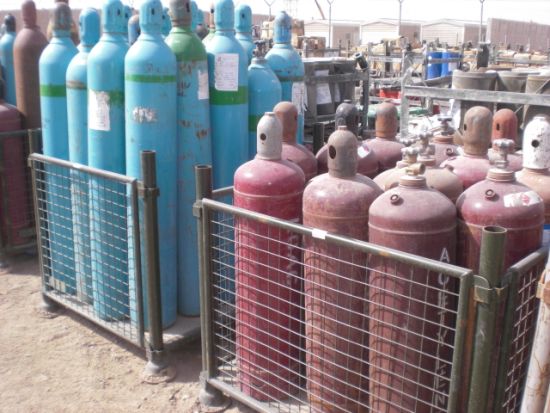 Žlahtne pline, 
pridobivamo z destilacijo 
utekočinjenega 
zraka, z izjemo helija.

Helij, ki nastaja pri radioaktivnih 
procesih v notranjosti Zemlje, je mogoče 
izolirati iz zemeljskih plinov z zamrzovanjem ostalih sestavin, ali pa iz raznih mineralov.
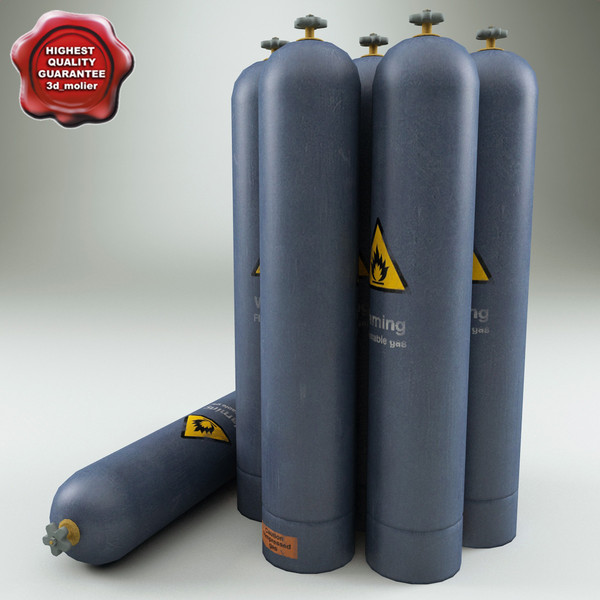 HELIJ  He       (gr. helios -'sonce')
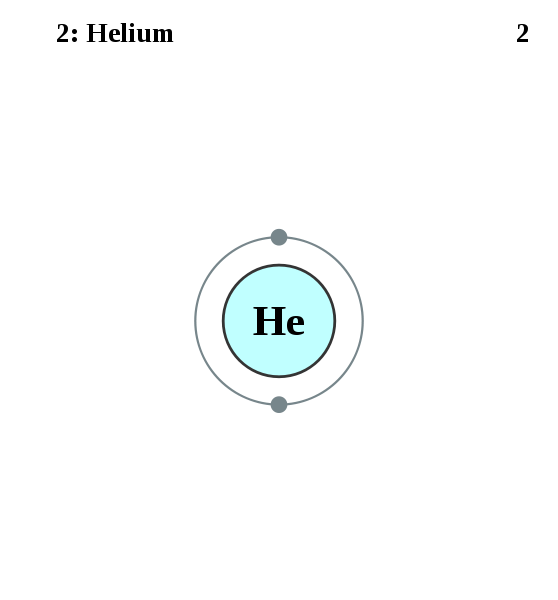 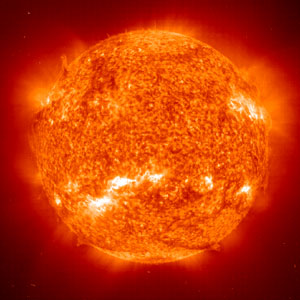 Njegovo vrelišče  in 
tališče sta med najnižjimi med vsemi elementi 
Obstaja le kot plin, razen v ekstremnih pogojih
Je drugi najpogostejši element v vesolju, na 
Zemlji ga v večjih količinah najdemo kot primes v naravnem plinu.
Uporablja se pri polnjenju balonov in cepelinov, v plinastih laserjih 
pa kot mešanica helija in neona.
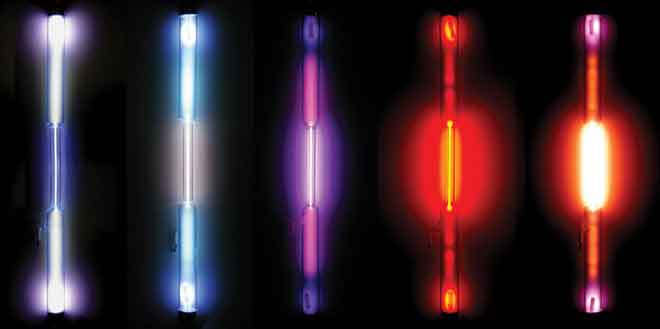 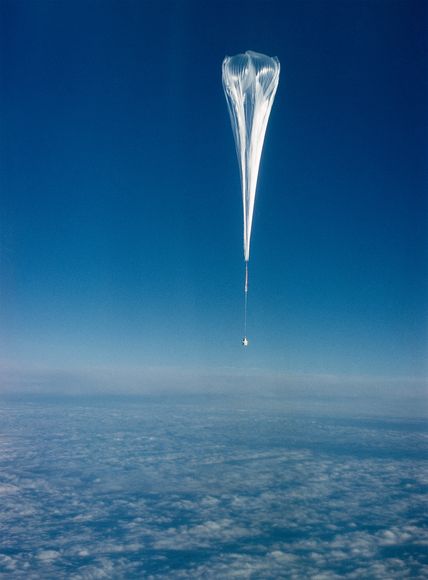 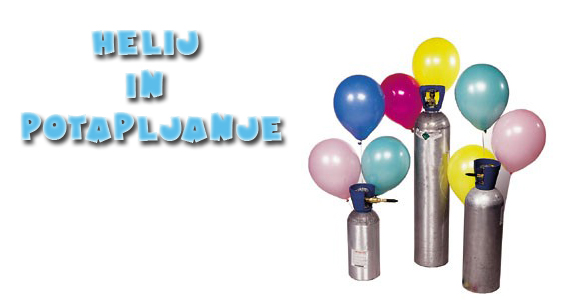 NEON  Ne  (gr. neos -'nov')
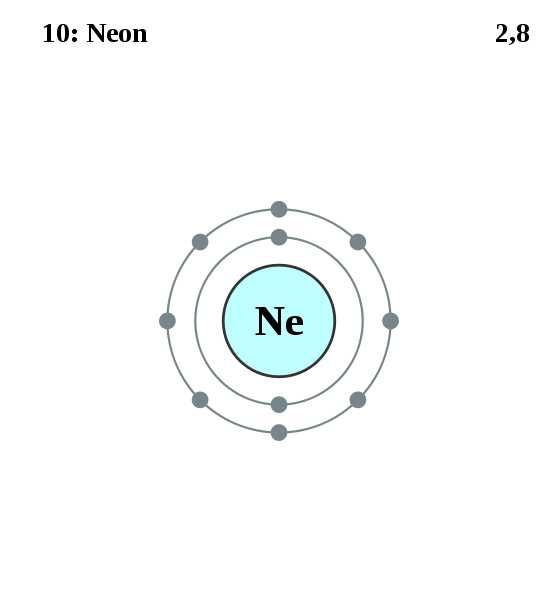 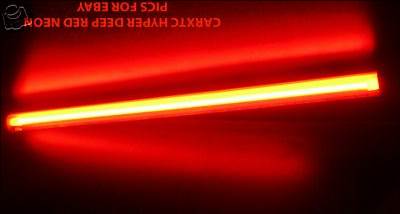 Je drugi najlažji žlahtni plin, ki sije rdečkasto-oranžno
    pod visoko napetostjo
Uporablja se za: neonske luči, 
Včasih tudi za televizijske cevi
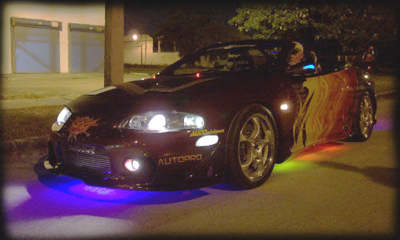 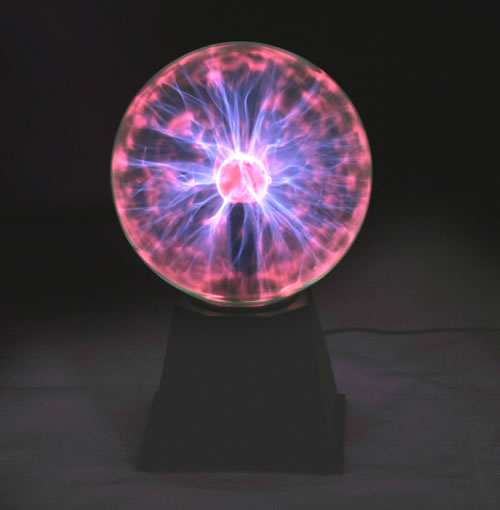 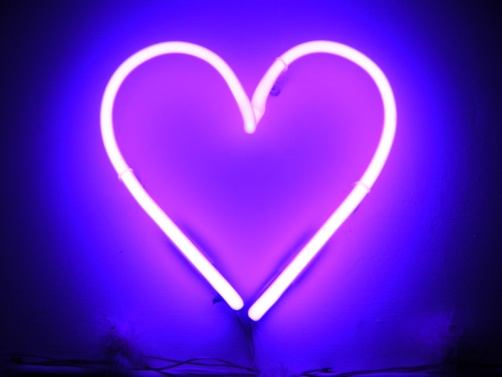 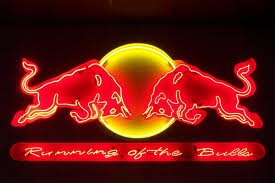 ARGON Ar  (gr. Argos  'len')
Sije nežno vijolično
Ta žlahtni plin sestavlja 
Približno 1 % Zemljinega ozračja
Poznamo ga tako v tekoči
 kot v plinasti obliki. 
Uporablja se za varjenje in                              laserje
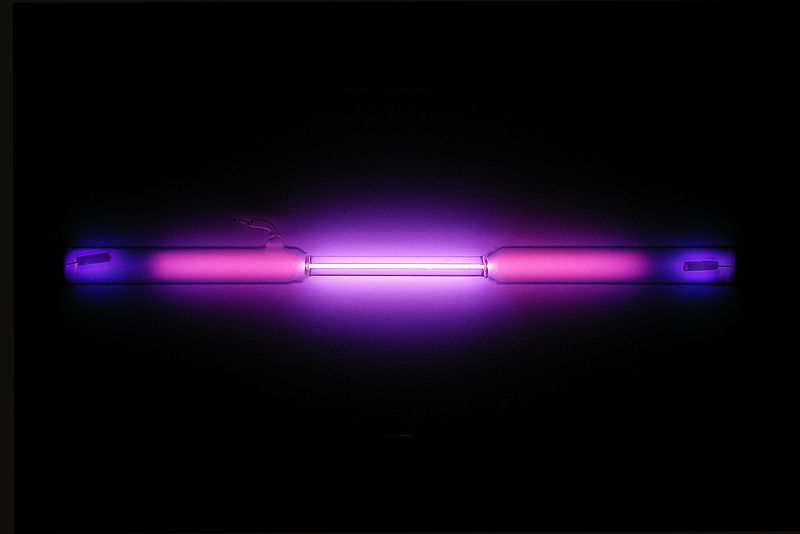 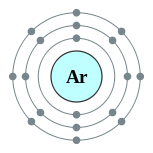 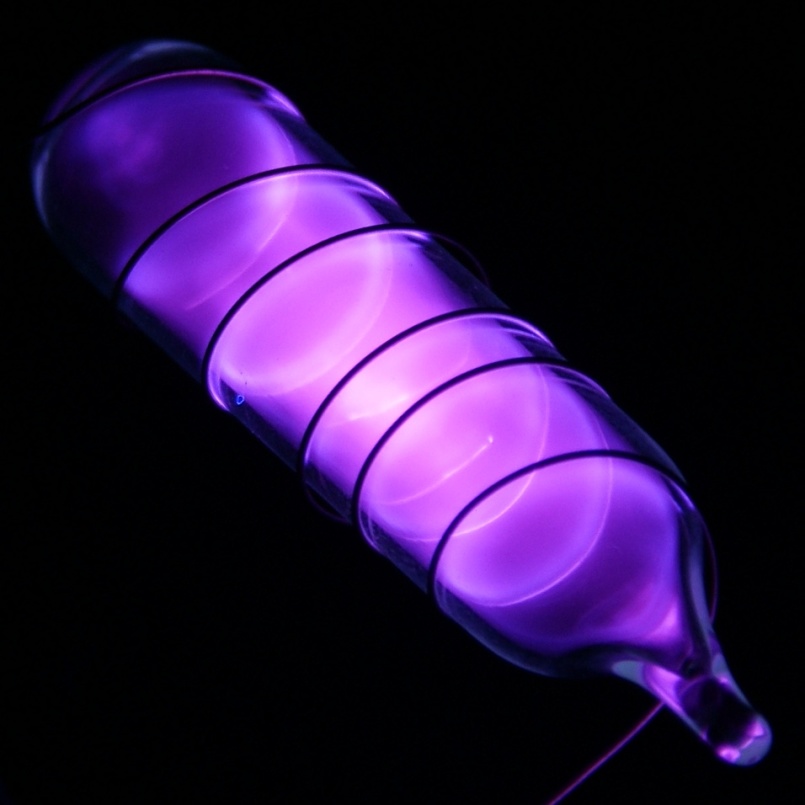 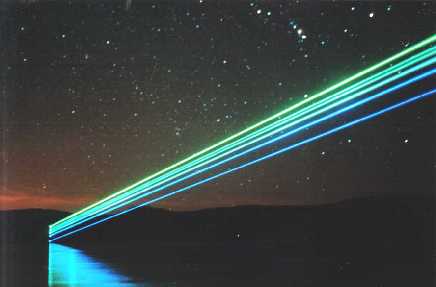 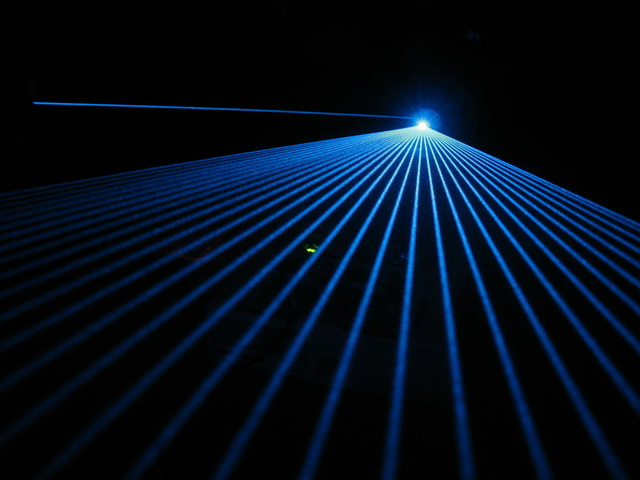 KRIPTON Kr  (gr. Kryptos  'skrit‘ )
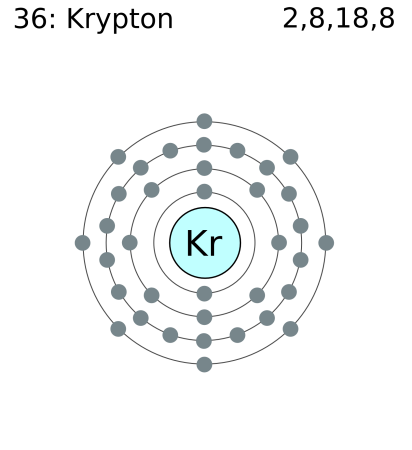 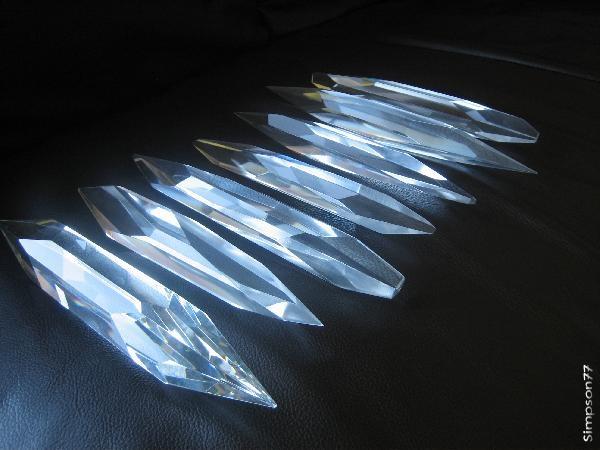 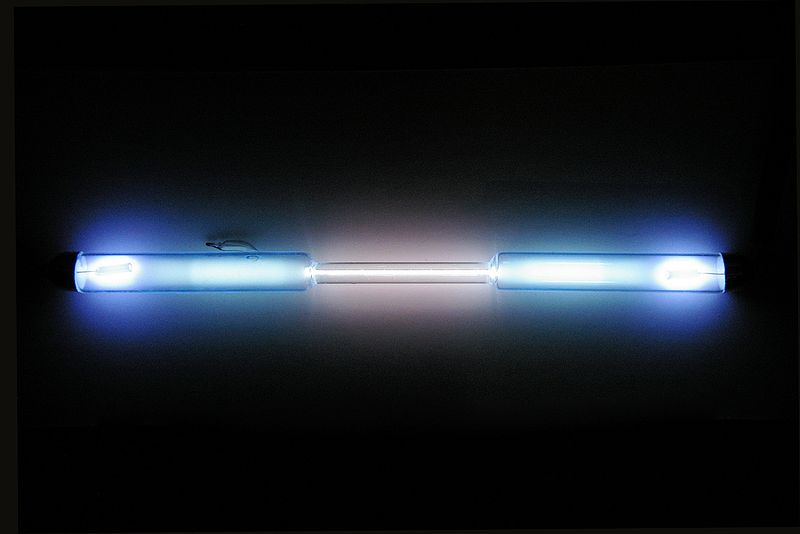 Skupaj z drugimi redkimi plini 
se pogosto uporablja v flourescentnih 
svetilkah.
Znano je, da tvori spojine s fluorjem
Strjen kripton je bel in s kristalno strukturo, ki je pogosta lastnost vseh redkih plinov
 Kr-85 se uporablja za kemijsko analizo. Ta žlahtni plin se uporablja tudi pri fotografskih osvetljevalkah za visoko-hitrostno fotografiranje
KSENON  Xe  (gr. Xenos  'tuj, redek‘ )
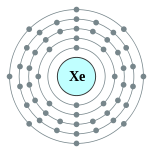 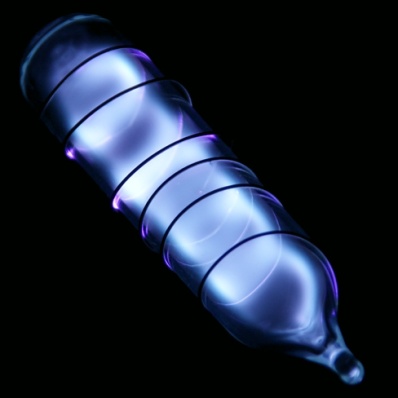 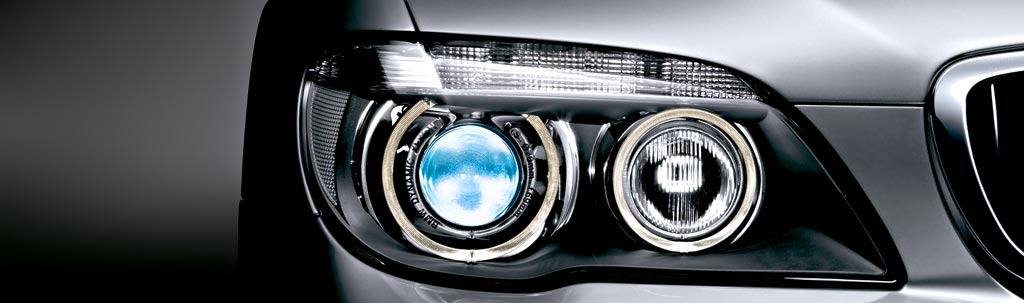 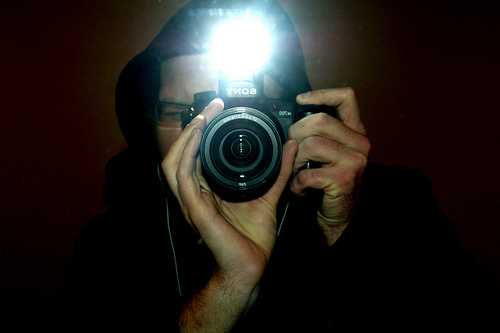 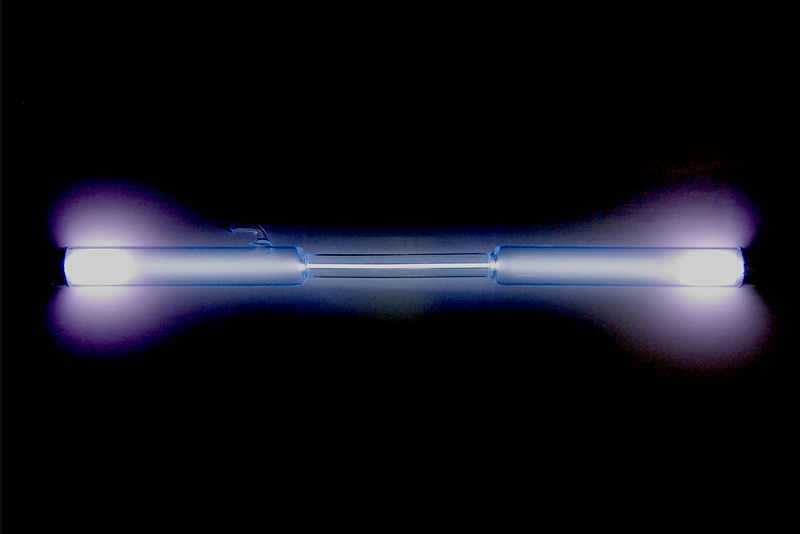 Je zelo težak žlahtni plin
Lahko tvori fluoride in okside.
 Uporablja se pri avtomobilskih žarometih in v fotografskih bliskavicah, 
ker oddaja svetlobo, ki je podobna sončni.
RADON     Rn   (gr. Radius  'žarek‘ )
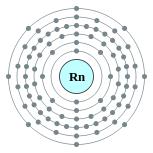 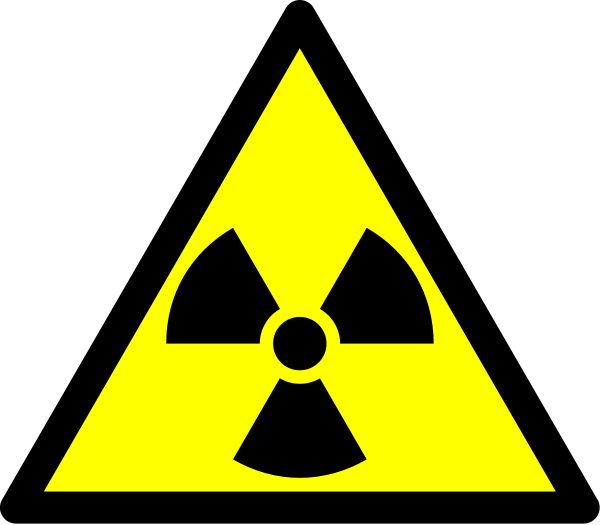 Ta radioaktivni žlahtni plin nastane z razpadom radija;
Je eden najtežjih plinov in škodljiv zdravju, ker povzroča pljučnega raka
Uporablja se ga v radioterapiji.
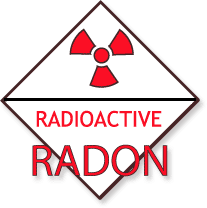 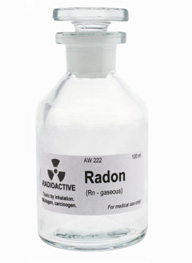 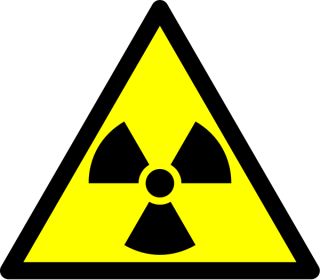 Ununoktij
Ununoktij  je začasno ime za umetni transuranski element  
v periodnem sistemu z začasnim simbolom Uuo
   Imel naj bi podobne lastnosti kot ostali elementi 
skupine žlahtnih plinov in kemično 
naj bi spominjal na radij
Bil naj bi drugi radioaktivni element v 
plinastem stanju in prvi  standardni polprevodni plin.
Če zanemarimo nestabilnost zaradi 
verjetne radioaktivnosti, je ununoktij 
domnevno kemično precej reaktivnejši od Ksenona in radona.
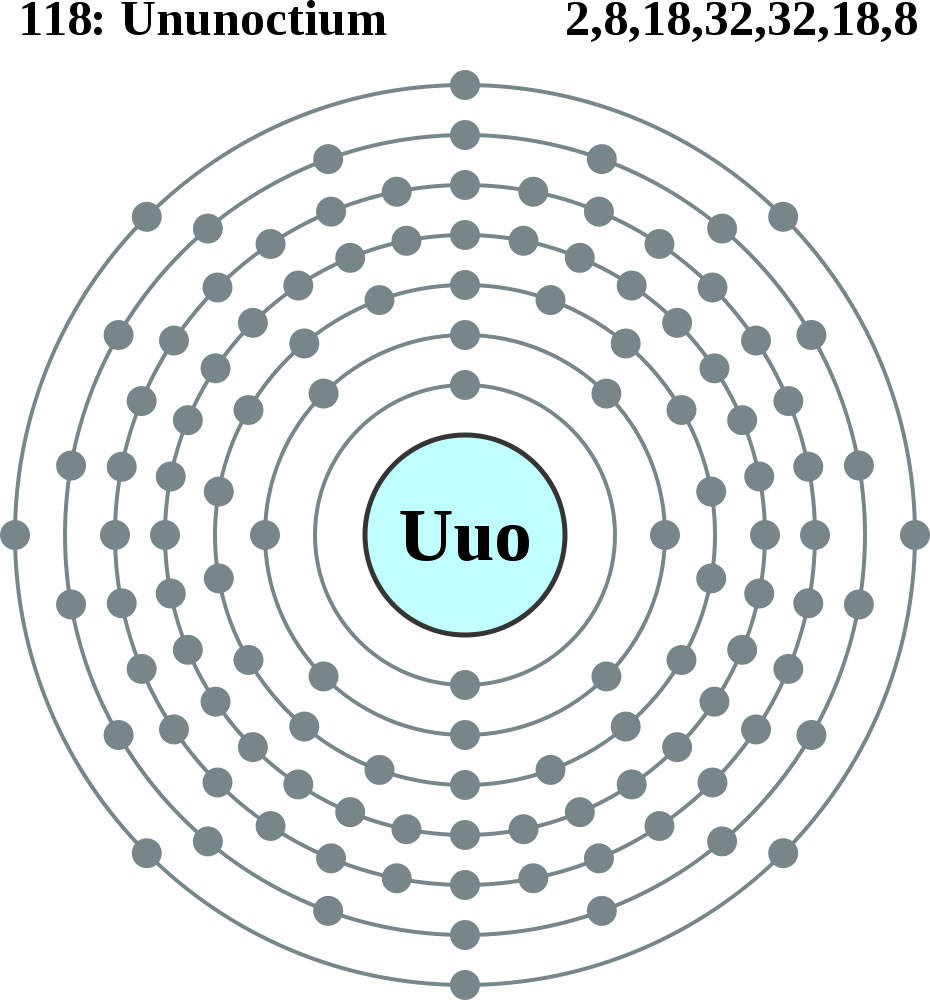 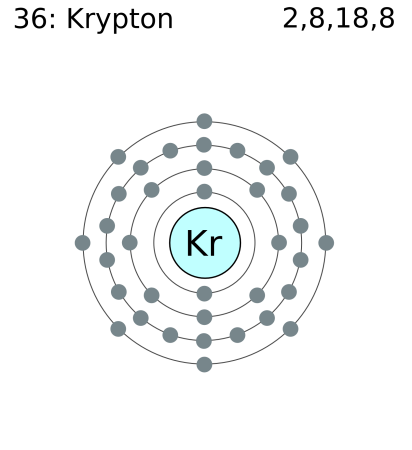 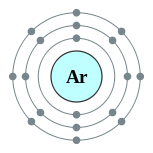 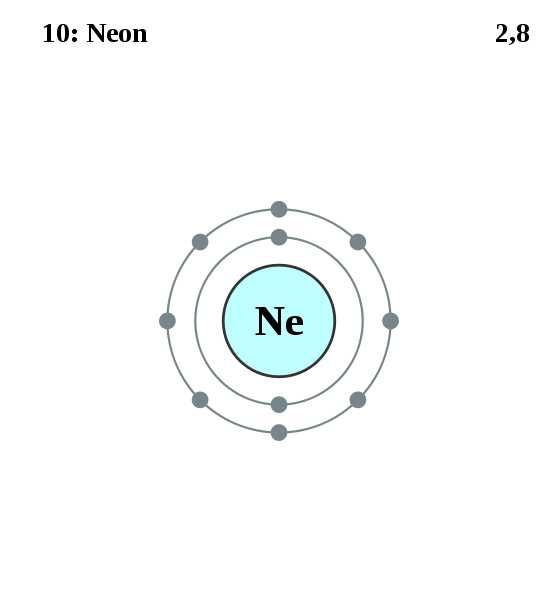 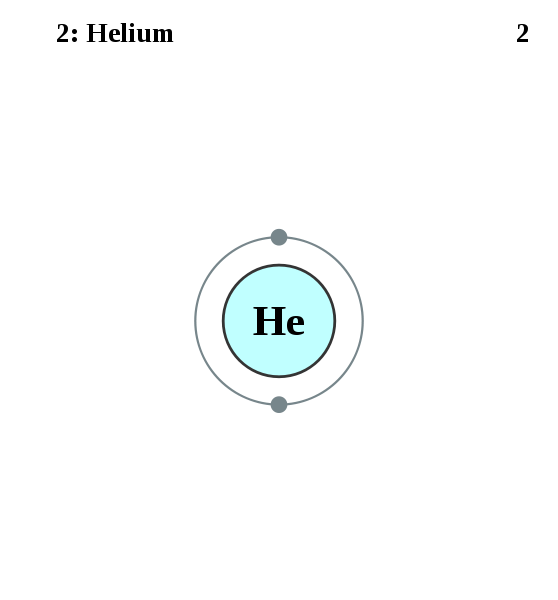 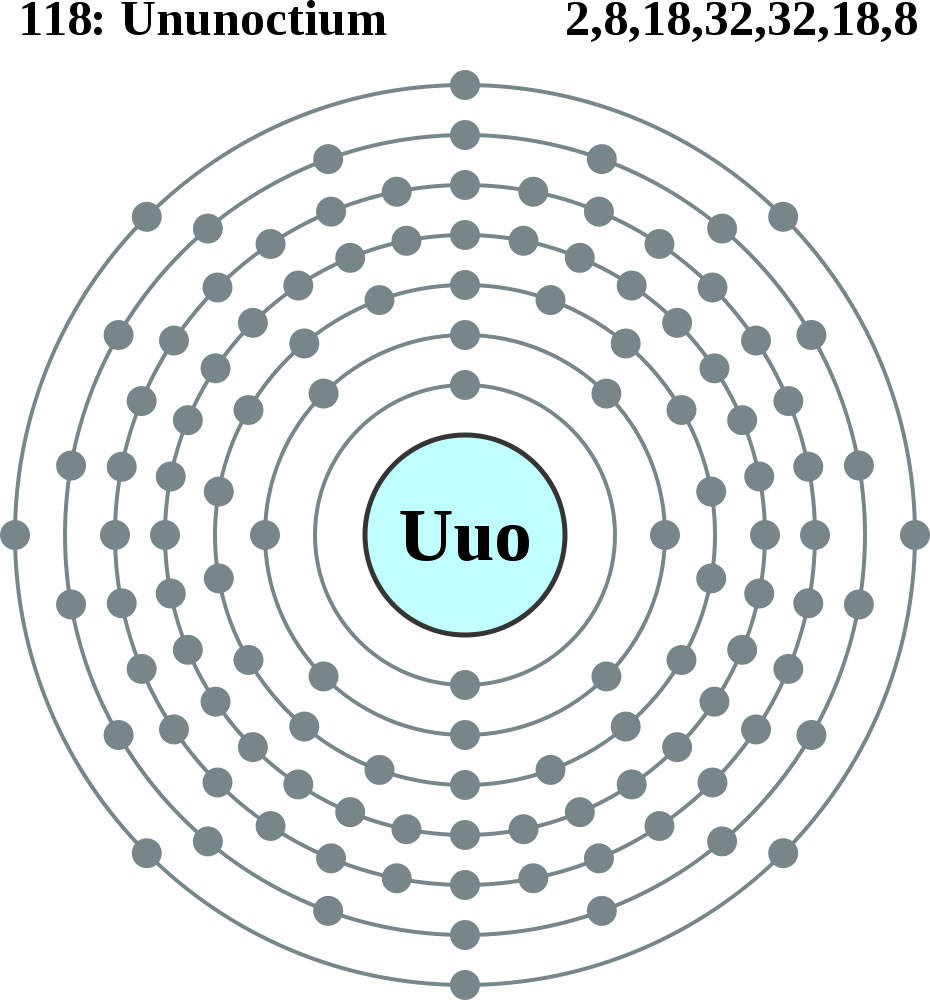 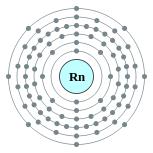 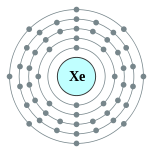 Naraščujoč  vrstni 
red  atomov  po  velikosti
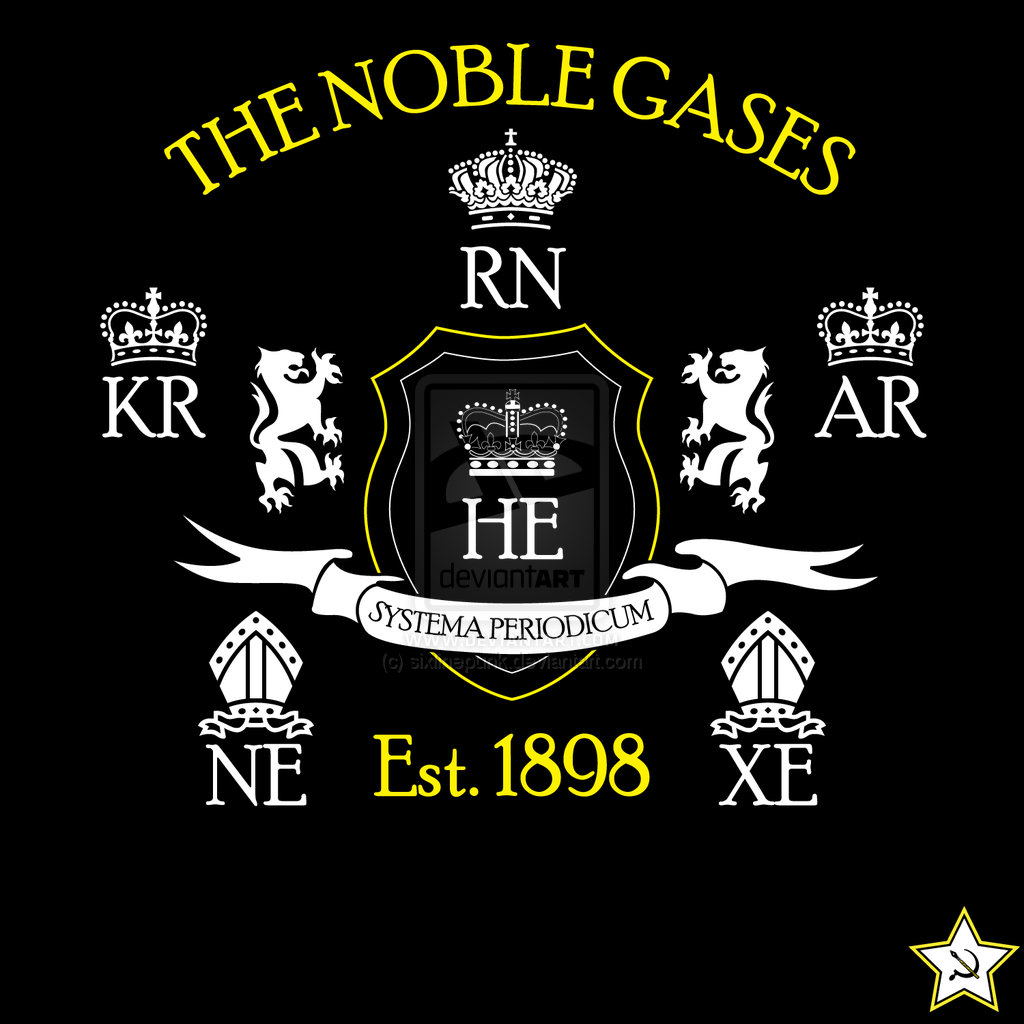 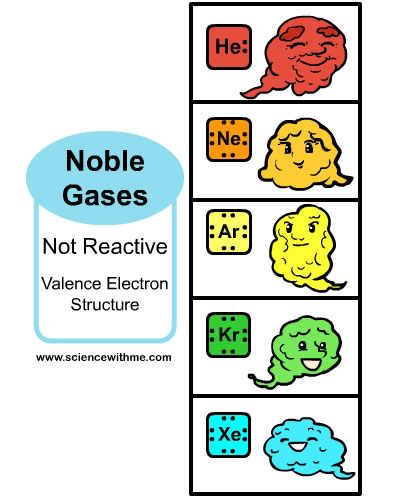 http://www.osbos.si/e-kemija/e-gradivo-tmp/6-sklop/lahtni_plini.html
http://whttps://www.google.si/search?q=žlahtni+plini&hl=en&biw=1024&bih=667&prmd=imvns&tbm=isch&tbo=u&source=univww.osbos.si/e-ke
http://www.osbos.si/e-kemija/e-gradivo/6-sklop/lahtni_plini.htmlmija/e-gradivo/6-sklop/uporaba_lahtnih_plinov.html
http://sl.wikipedia.org/wiki/%C5%BDlahtni_plin
Viri: